Introducing Tell Them From Me
This section will tell you a little bit about the Tell Them From Me survey and how to complete it.
0300AU0000
What is Tell Them From Me?
The survey is not a test. Your responses will help your teachers and Principal learn more about the school and its students.
The survey is anonymous. No one will know which answers came from you, please be honest.
Do no input any information that would identify you, like your name or your teacher’s name.
You answers should reflect what you think, not what your friends, parents or teachers would want you to say.
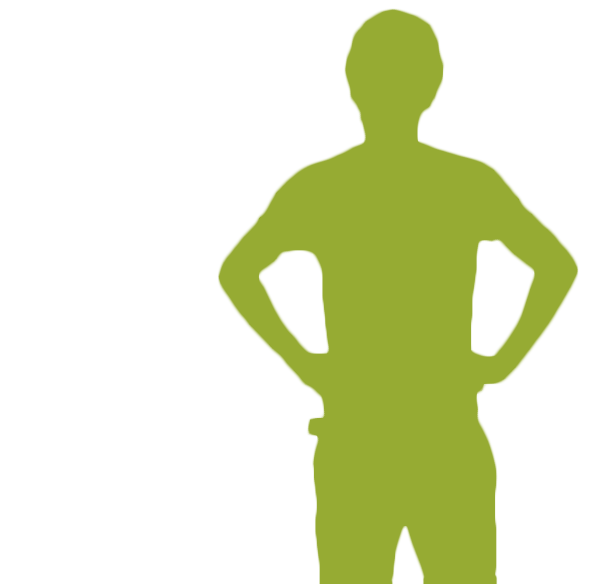 0300AU0000
You will complete the survey on a computer. 

The website is www.tellthemfromme.com 

There are two types of questions in this survey:

1. Multiple Choice: You will see several possible responses, and may only choose one.




2. Multiple Answer: You will see several possible responses, and may choose more than one.
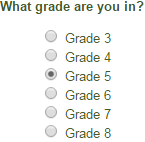 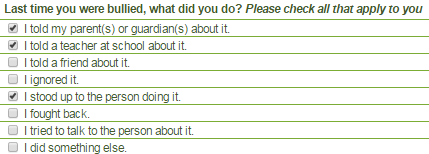 0300AU0000
Take your time answering each question, you cannot go back to a previous page to change a response. 

You can skip any question if you do not know the answer, or do not want to answer. 

The progress bar at the top of the screen will increase as you complete the survey.
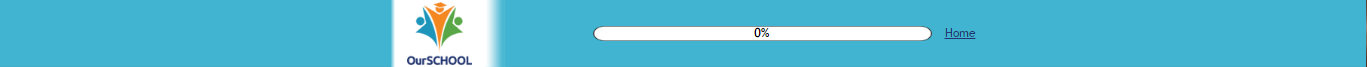 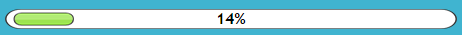 0300AU0000
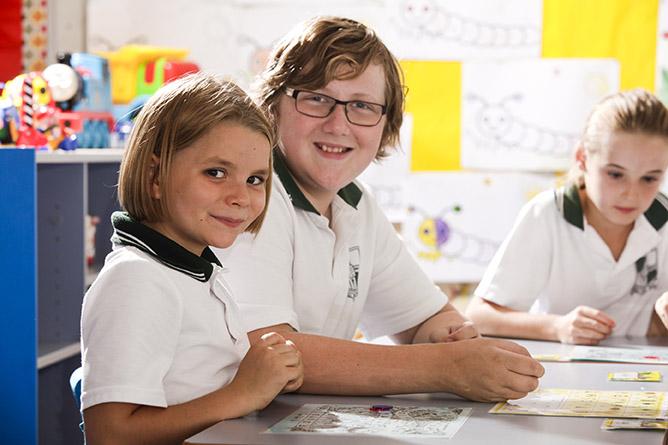 Survey Topics
This section will review some of the questions you will be asked in the survey.
0300AU0000
Family Structure
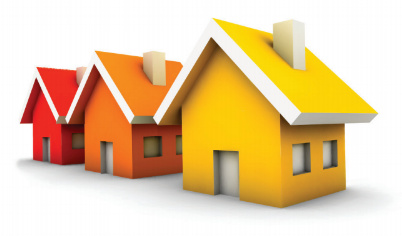 Which of the following best describes who you live with?
Two parents (include step-parents or other guardians).	For example:		Both my mother and my father		Two mothers 		Two fathers
One parent (include step-parents or other guardians).	For example:		Only my mother (or a step-mother or other female guardian)		Only my father (or a step-father or other male guardian)
I live in separate homes, sometimes with one parent and sometimes with another parent.
Other

You can answer this question on your worksheet.
0300AU0000
Aboriginal and Torres Strait Islander students
One survey question asks if you are of Aboriginal or Torres Strait Islander origin.

An Aboriginal or Torres Strait Islander is a person of:

Aboriginal or Torres Strait Islander descent, and
who identified as an Aboriginal and/or Torres Strait Islander, and
is accepted as such by the community in which he or she lives
0300AU0000
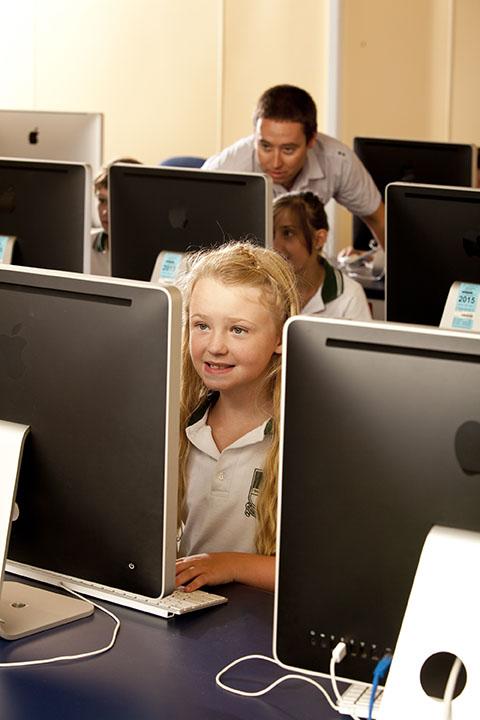 Survey Questions
This section will show you what the survey questions look like.
0300AU0000
Some questions ask how much time you spend doing certain activities:
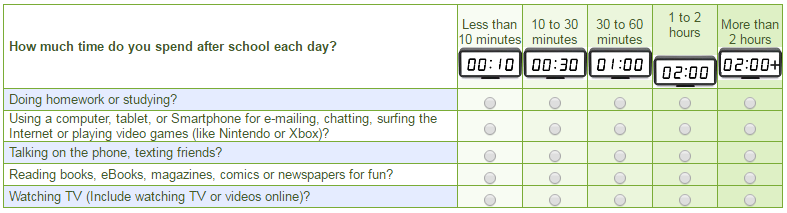 0300AU0000
Some questions ask how often you do certain things or feel a certain way:
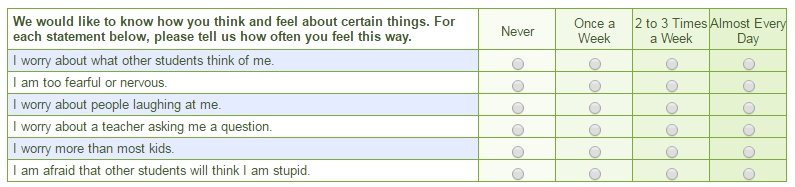 0300AU0000
Some questions ask how much you agree or disagree about certain things:
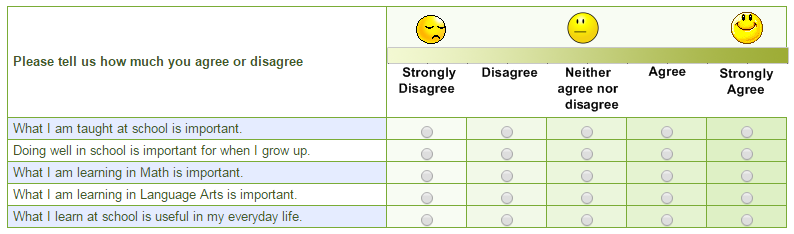 0300AU0000
At the end of the survey, you may have a chance to answer open ended questions. Spelling is not important here, it is important that your opinion is heard.
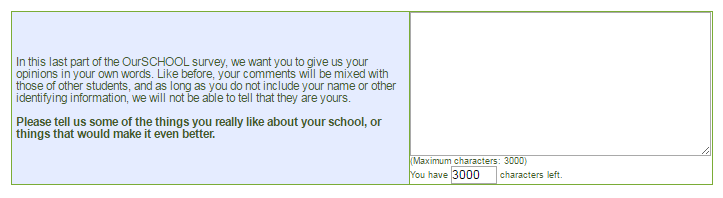 0300AU0000
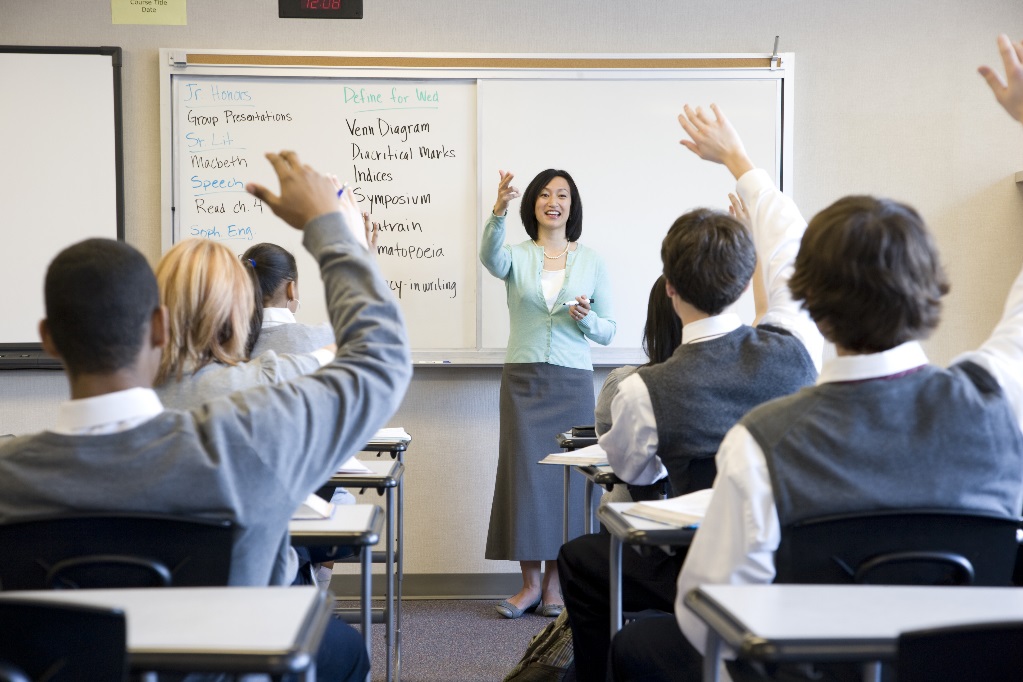 Vocabulary
This section explains some of the words used in the survey.
0300AU0000
0300AU0000